KG2-CM Class Schedule
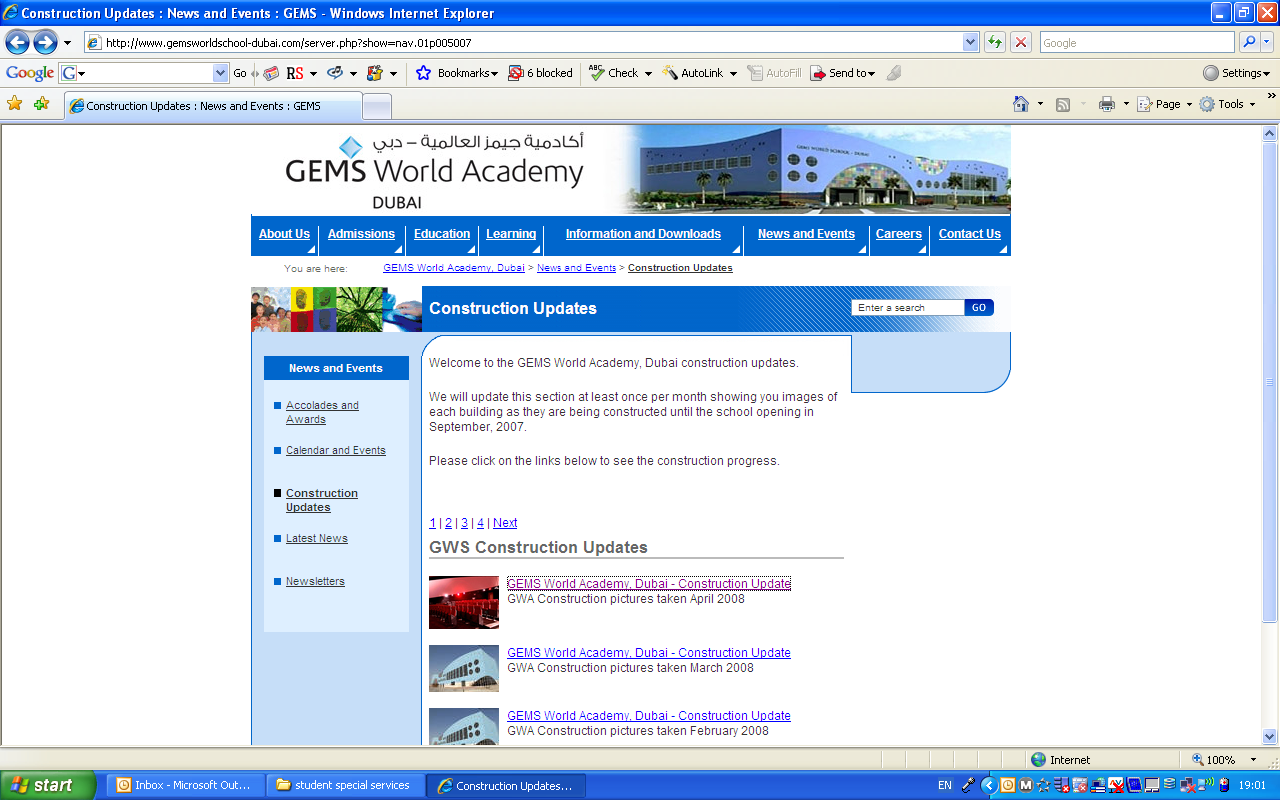